Тест по сказке «Царевна лягушка»Выполнила: Кустугульдинова Юлия ВалинуровнаМКОУ «Кулужбаевская ООШ»
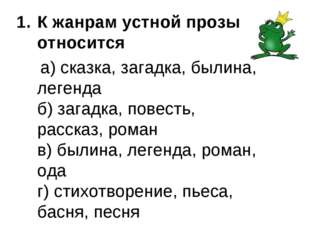 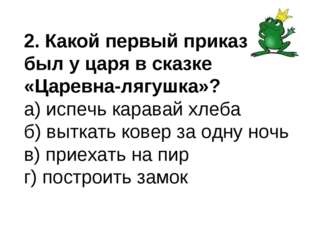 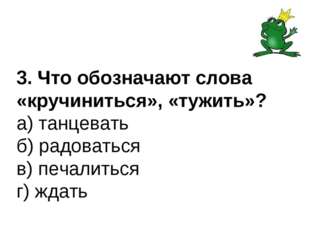 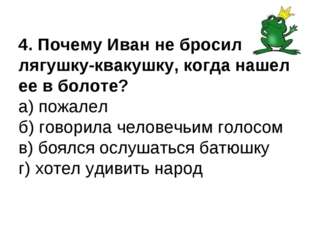 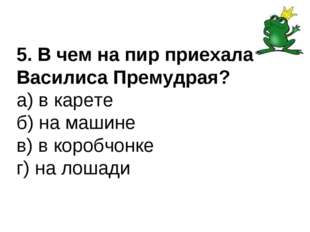 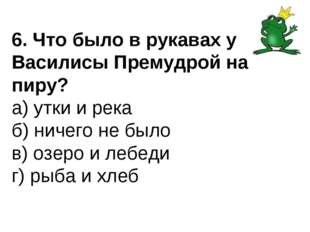 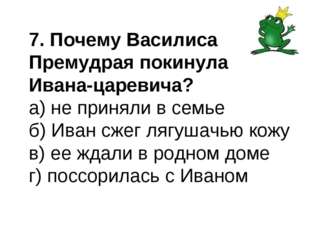 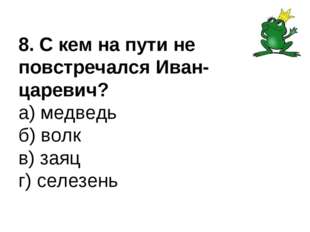 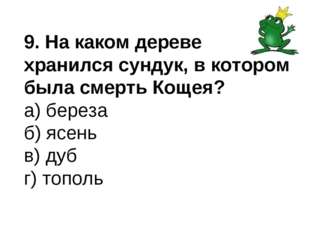 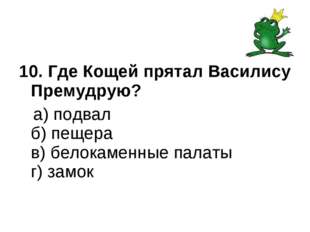 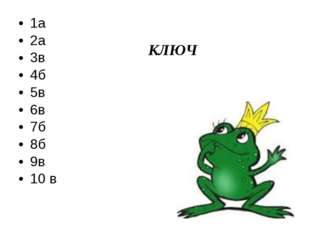